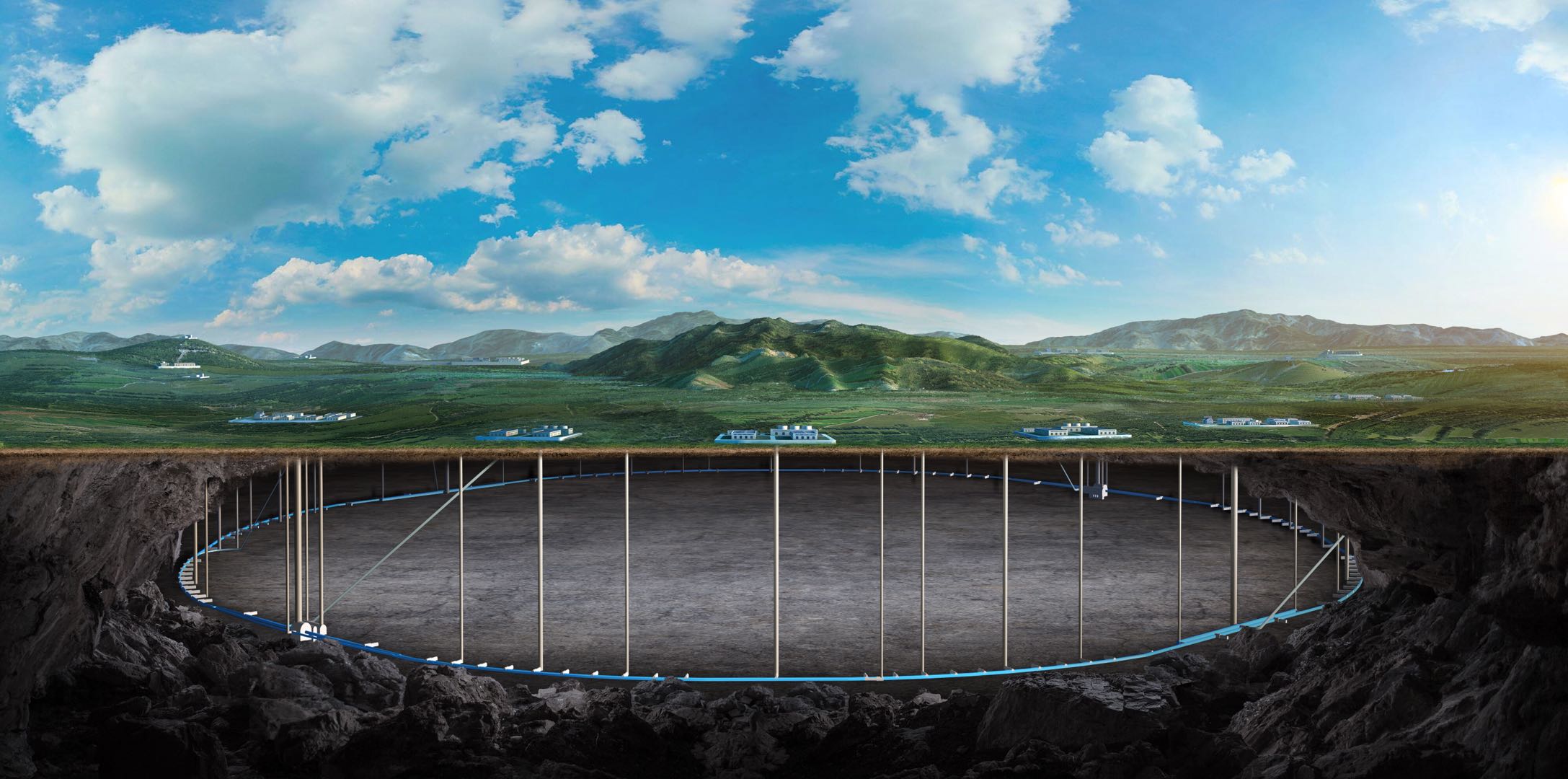 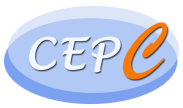 Progress of CEPC ref-TDR TDAQ
Fei Li, Jingzhou Zhao and Xiaolu Ji
On behalf of CEPC TDAQ Group
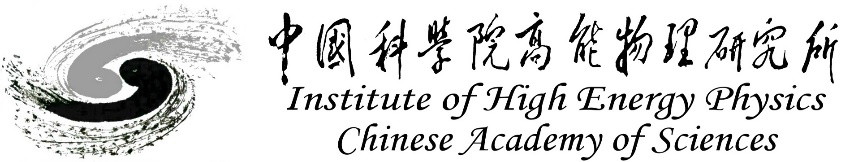 1
Sep. 10th, 2024, CEPC Detector Ref-TDR Meeting
Progress of TDAQ
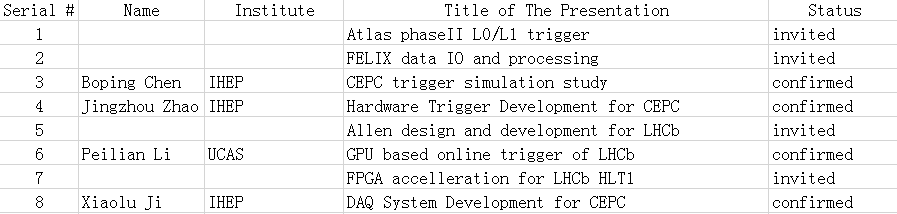 Oct. workshop talk plan
Plan: 2 Atlas + 3 LHCb + 3 CEPC
Project/refTDR (Thu. Afternoon)
Sep. 5th , https://indico.ihep.ac.cn/event/23517/
南开殷俊昊：Belle II 触发本底压缩
Bhabha占本底事例80%
NN触发：更高效率、更低本底
陈博平：触发模拟研究进展
事例率统计
MC样本
束流本底
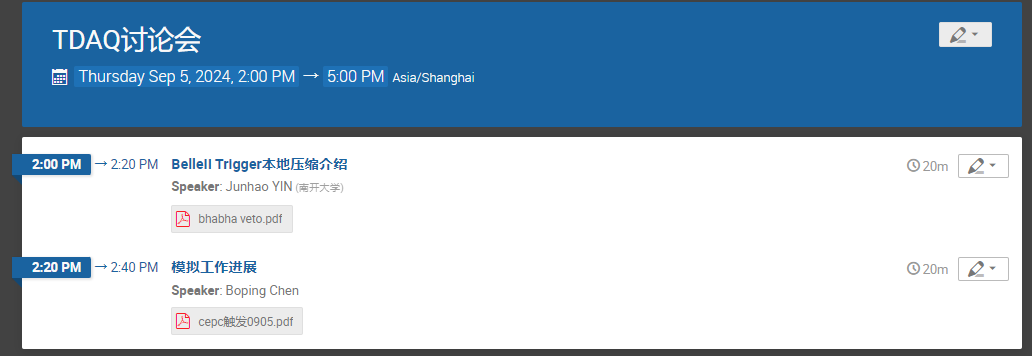 2
Event Rate
Higgs 240GeV
Higgs: 0.01Hz
物理事例率 5Hz(Bhabha 18.5%)
Z pole 91GeV
物理事例率 50kHz(Bhabha 0.14%)
50MW是30MW的1.6倍
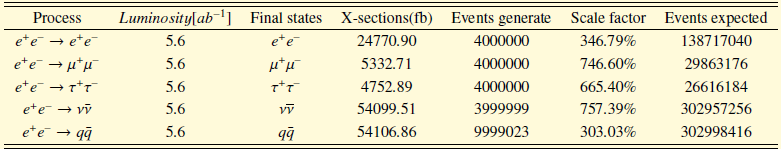 Higgs，Sample generation for CEPC, August 24, 2020
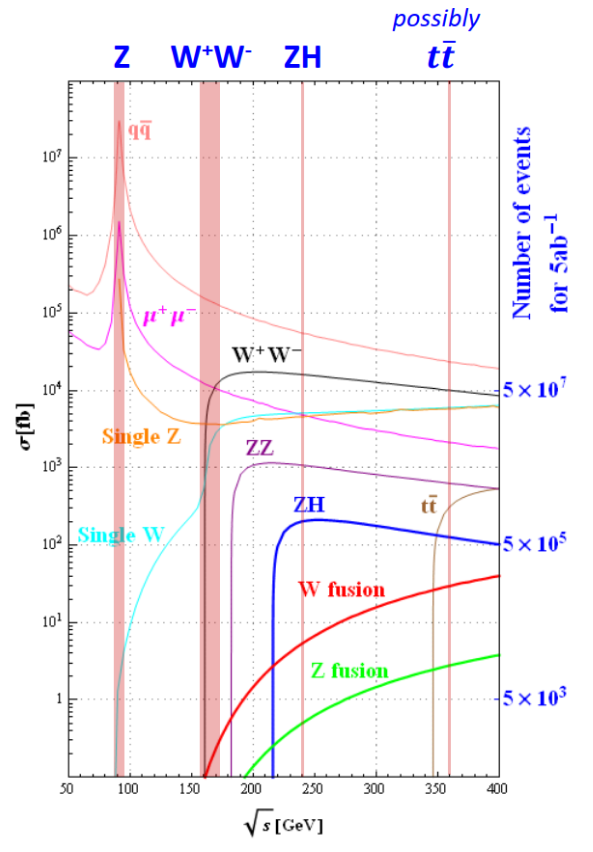 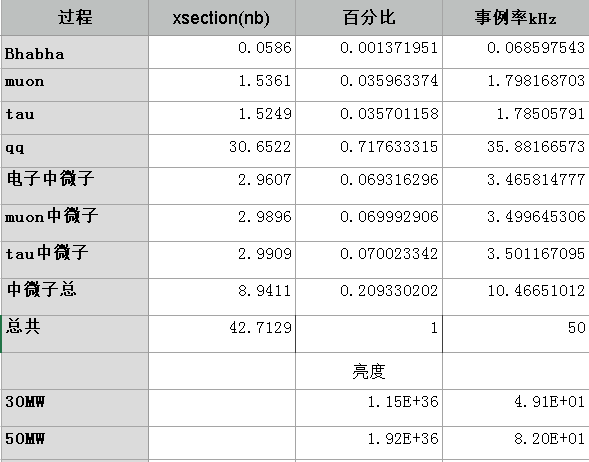 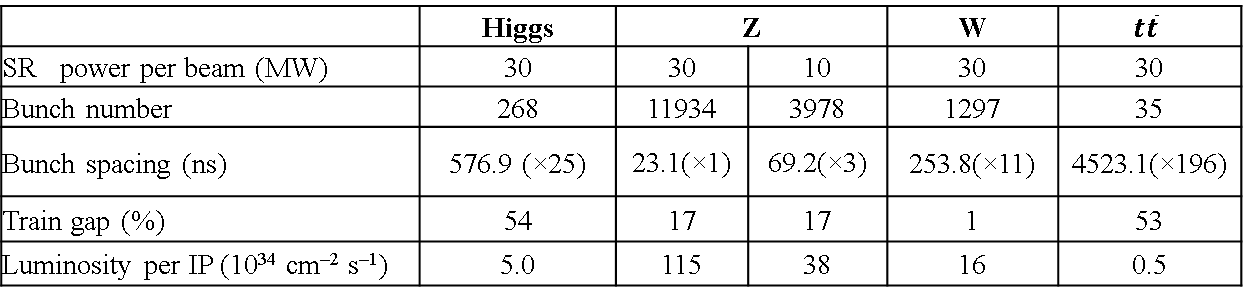 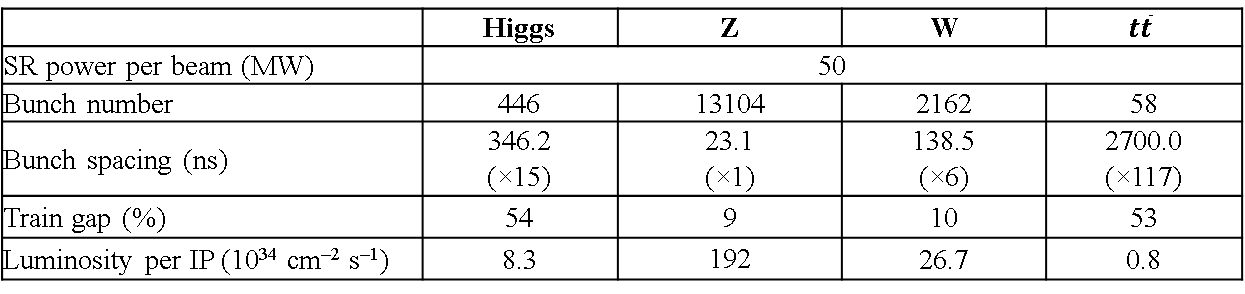 Z pole, ref：MC /cefs/data/stdhep/CEPC91/2fermions/wi_ISR_20220618_50M/2fermions/
3
MC样本
样板种类：电子、光子、Muon、Jet
子探测器：TPC、ECal、HCal
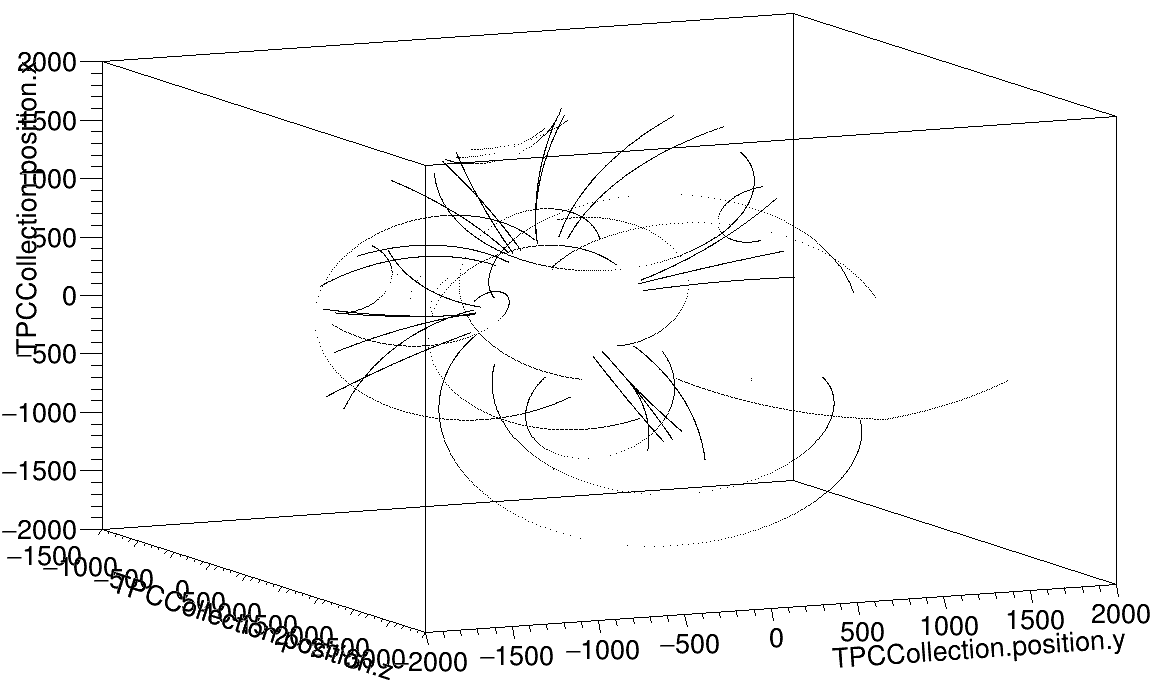 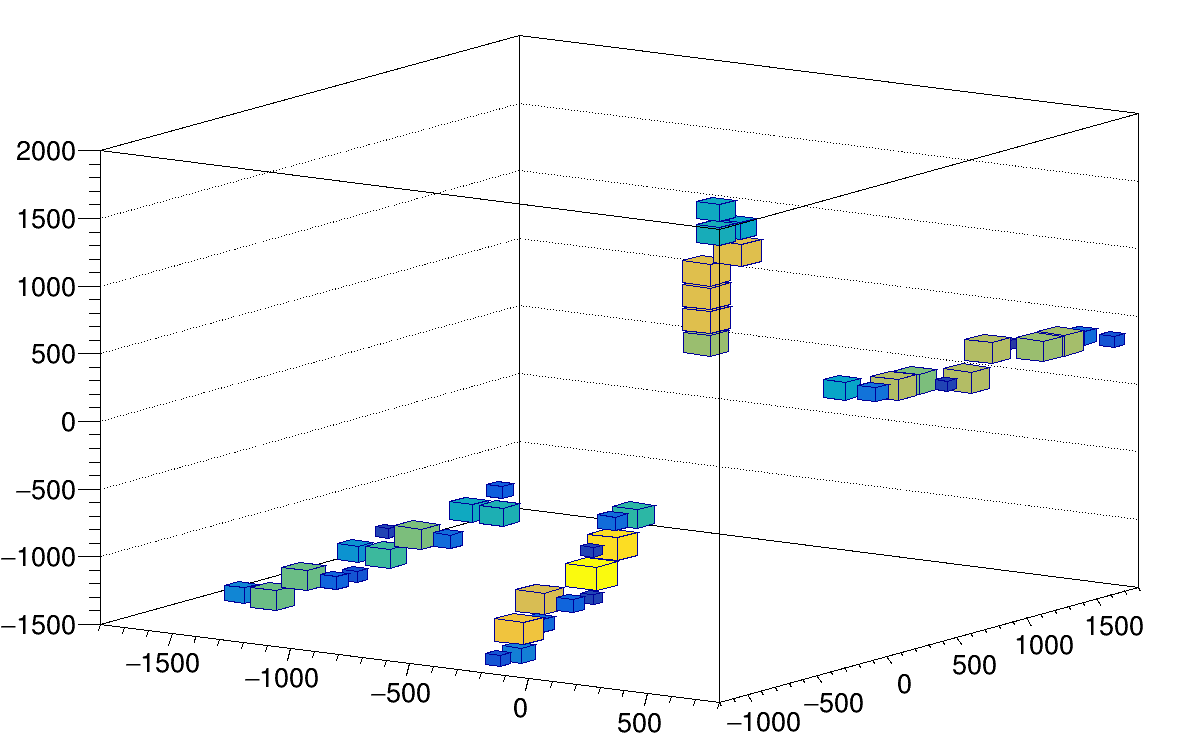 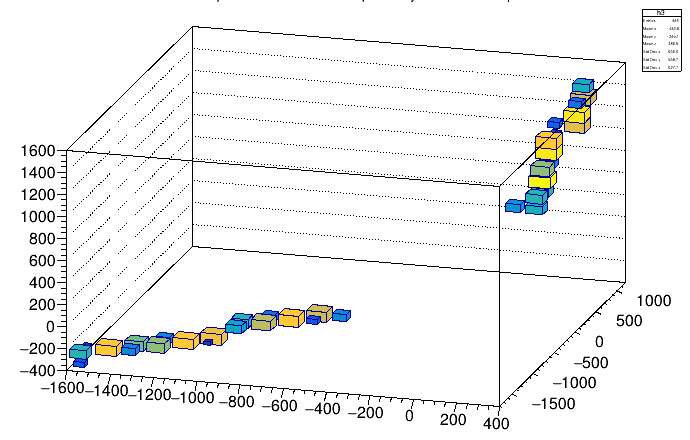 Jet@TPC
Muon@TPC
电子@TPC
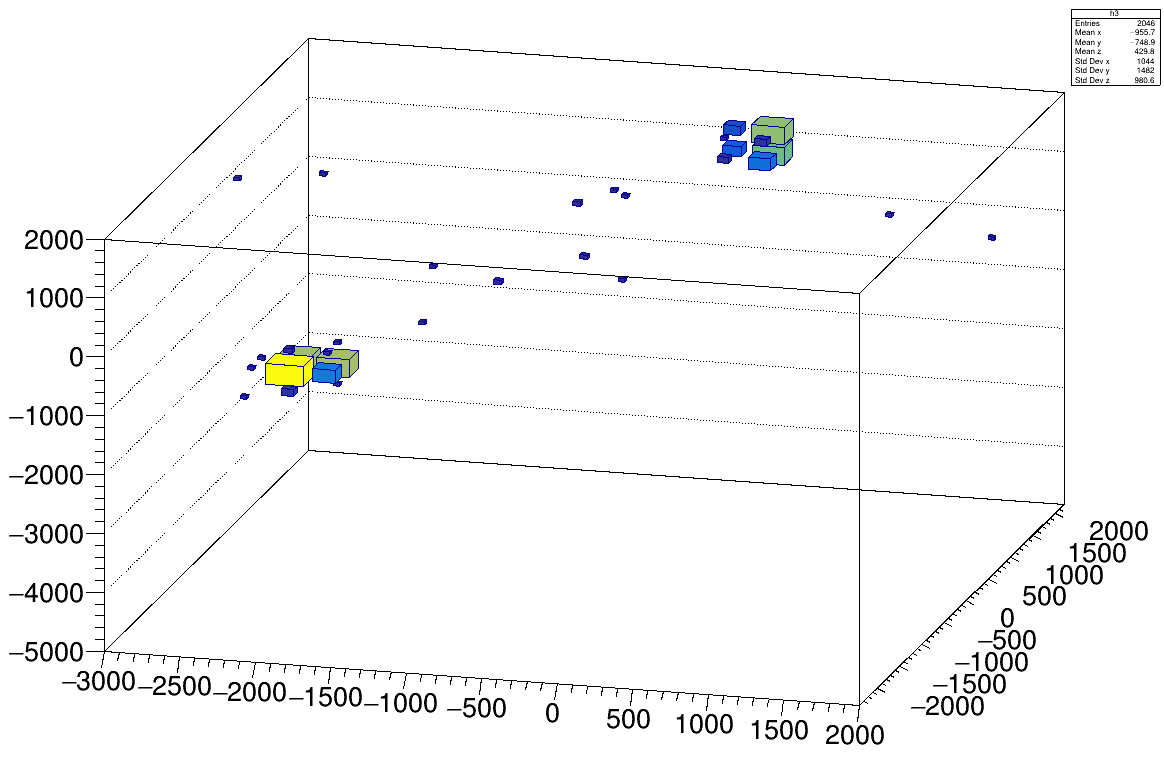 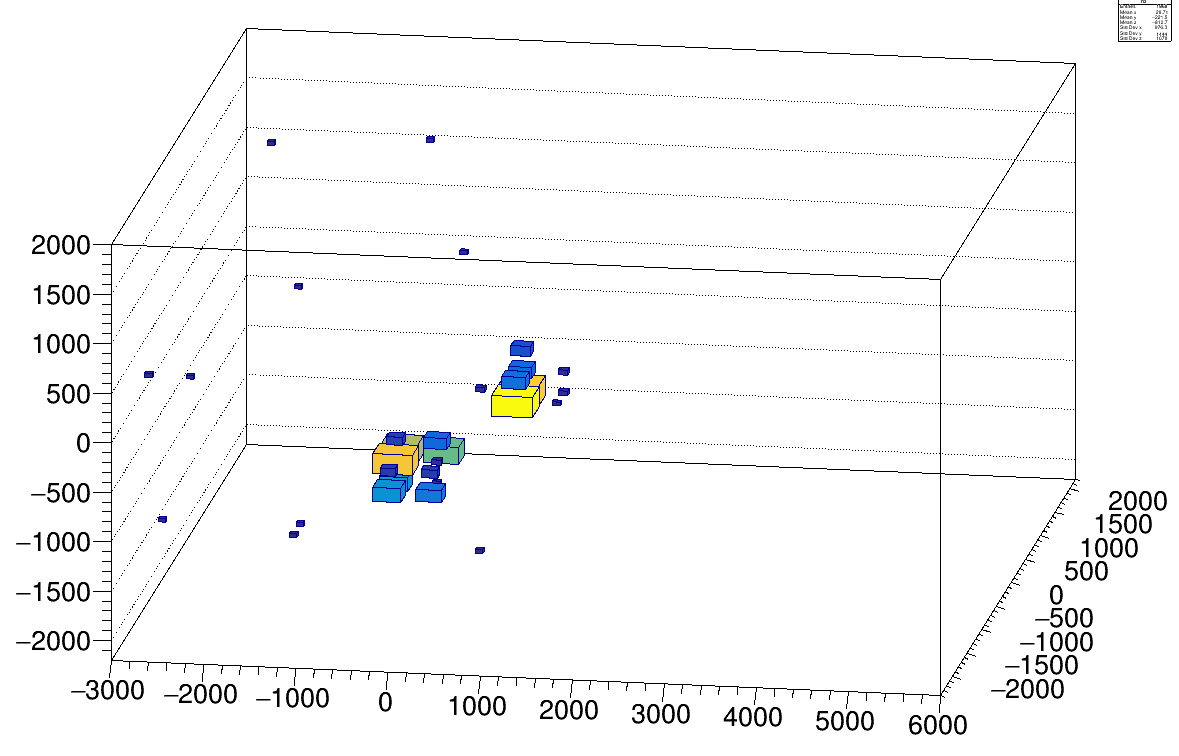 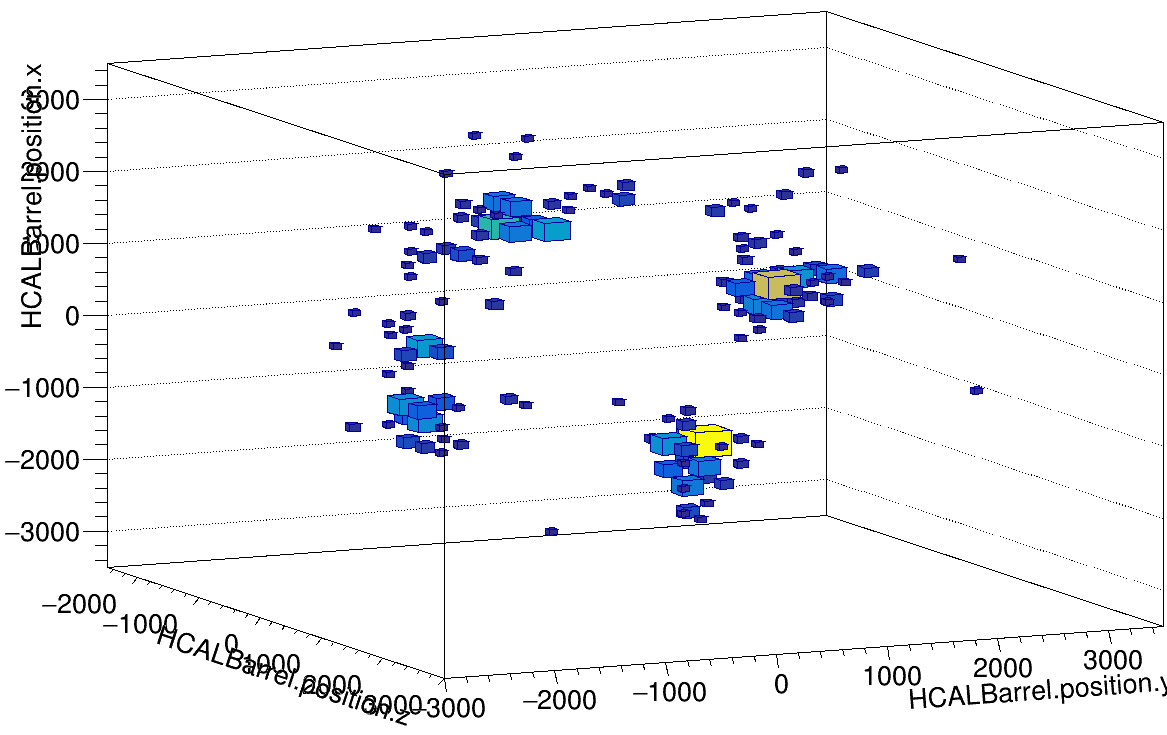 Jet@HCal
光子@ECal
电子@ECal
4
Higgs束流本底
Vertex（左）及ECal（右）有大量的hit (10次BX累计)
其余探测器几乎没有响应：ITK、TPC只有少量hit
电子由于磁场作用几乎都只在顶点探测器
辐射出来的光子击中电磁量能器
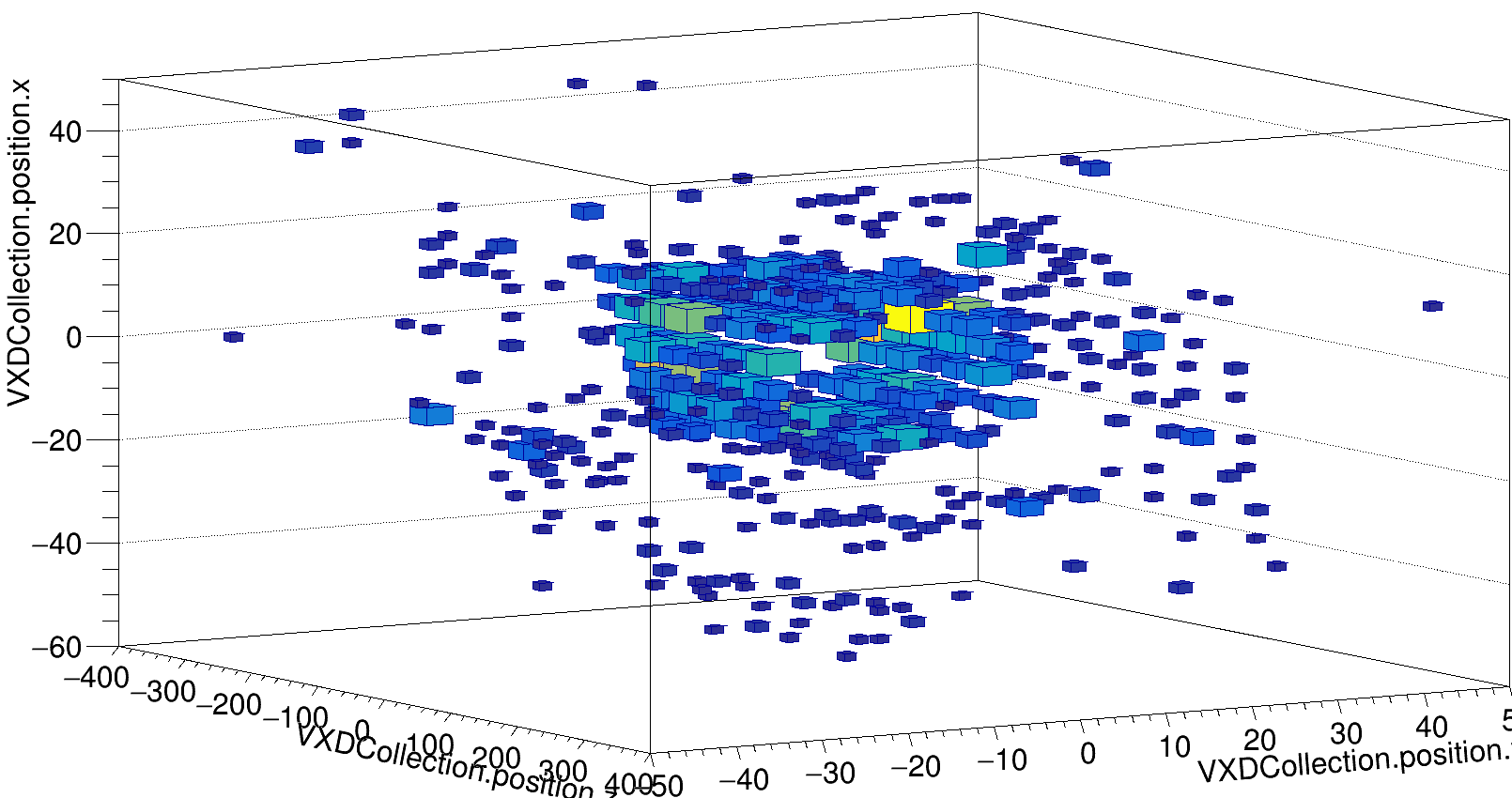 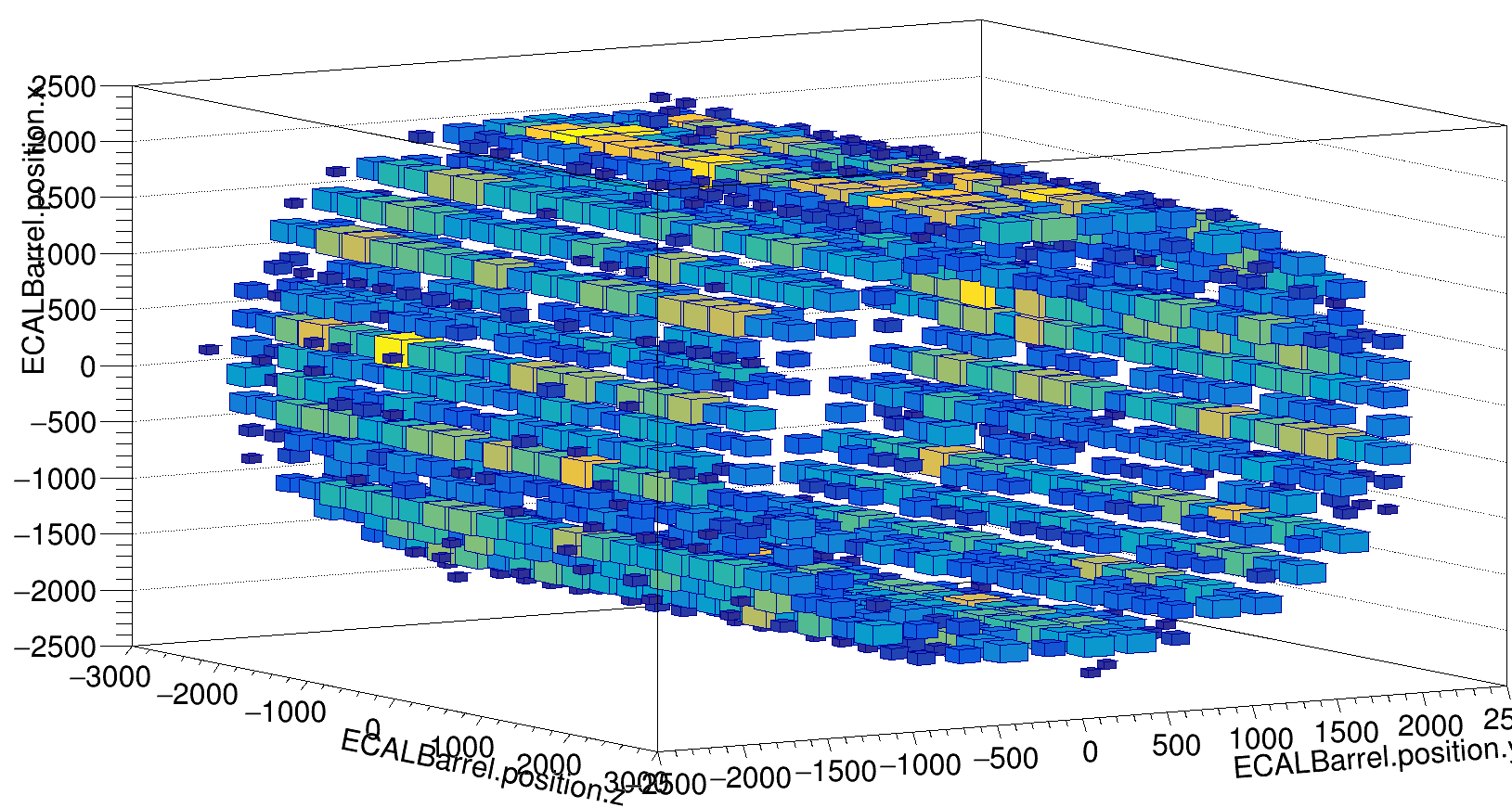 ECal
Vertex
5
束流本底ECal能量分布
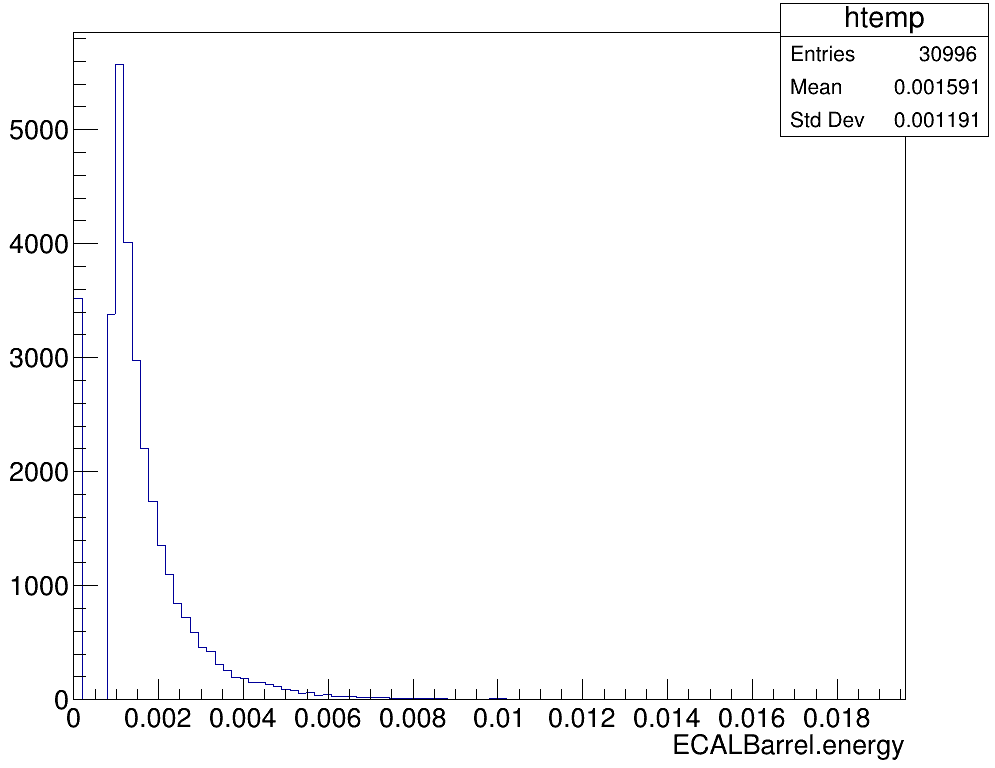 束流本底的能量相对较小,且分布较均匀
双光子、qqbb量能器有较大能量堆积
Muon在量能器上沉积能量较小
束流本底
总能量：3000*0.00159=4.8GeV
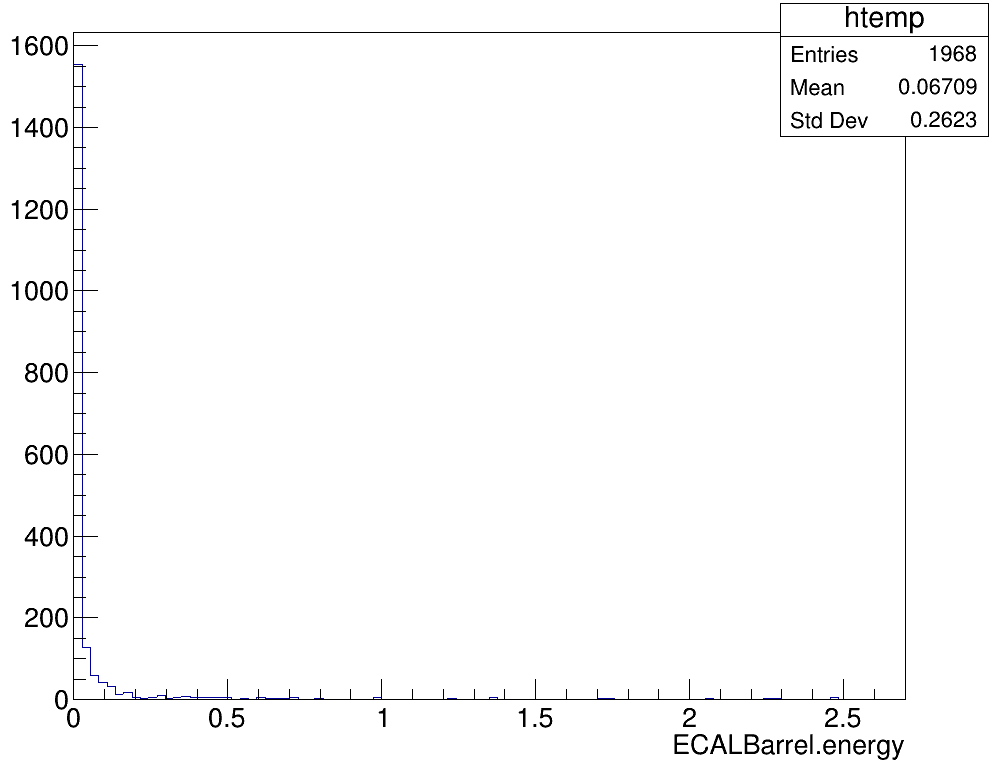 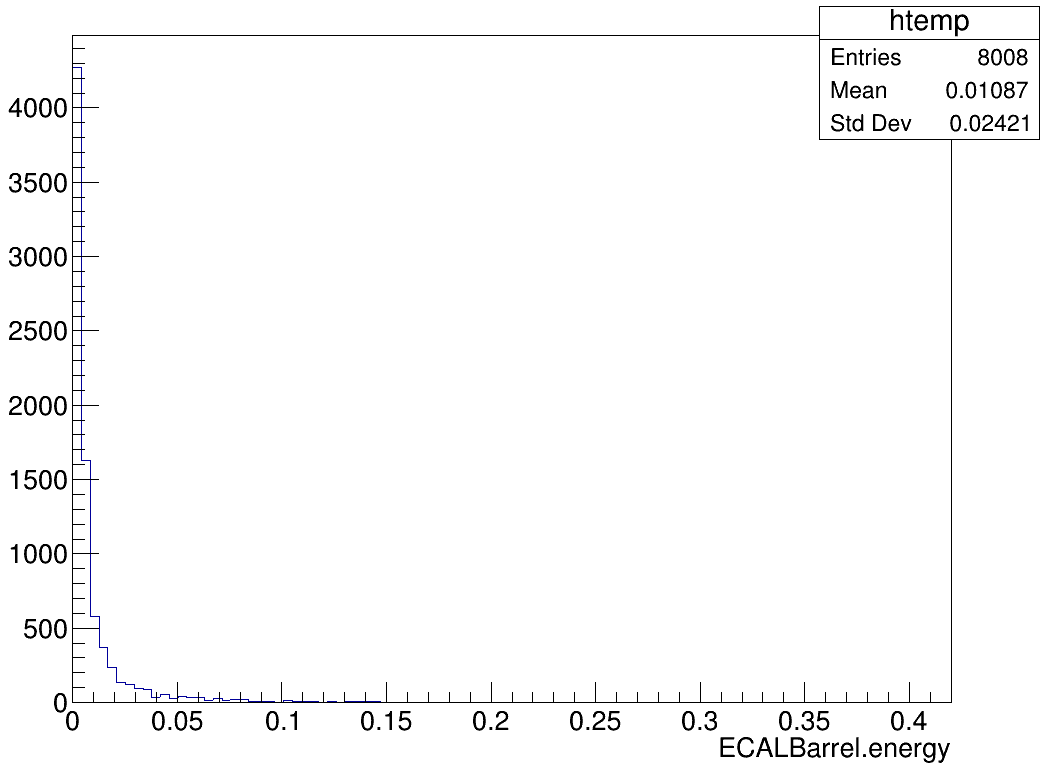 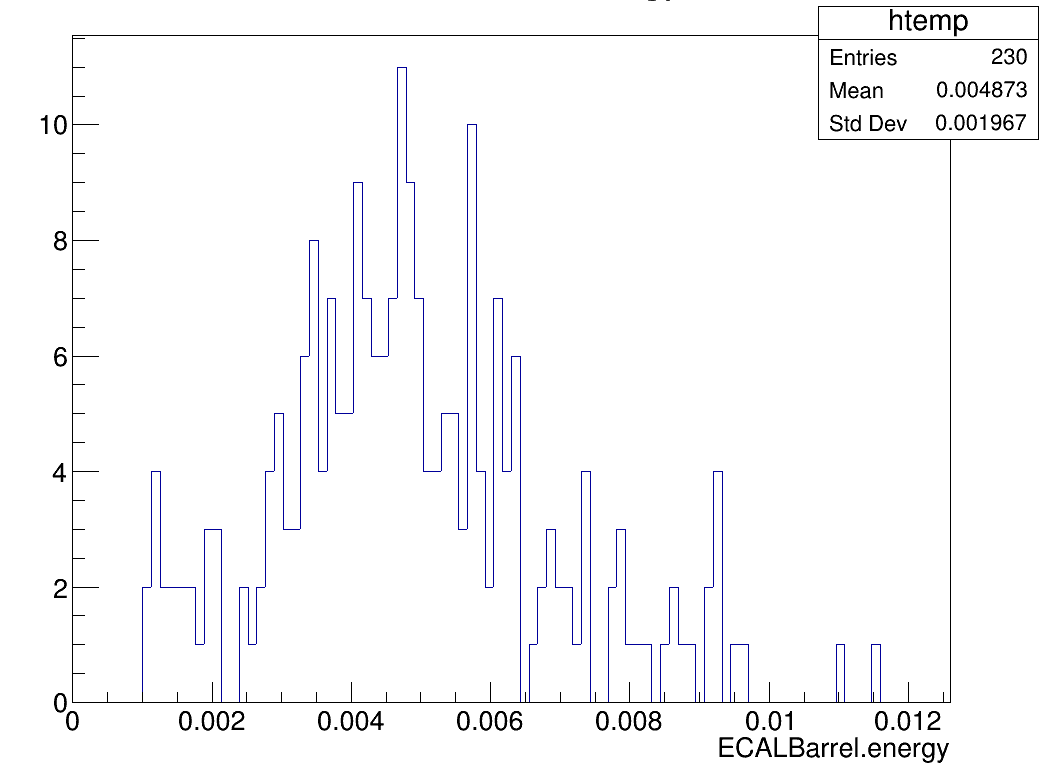 4muon
总能量：230*0.004873=1GeV
双光子
总能量：1968*0.067=132GeV
qqbb
总能量：8008*0.01087=87GeV
6